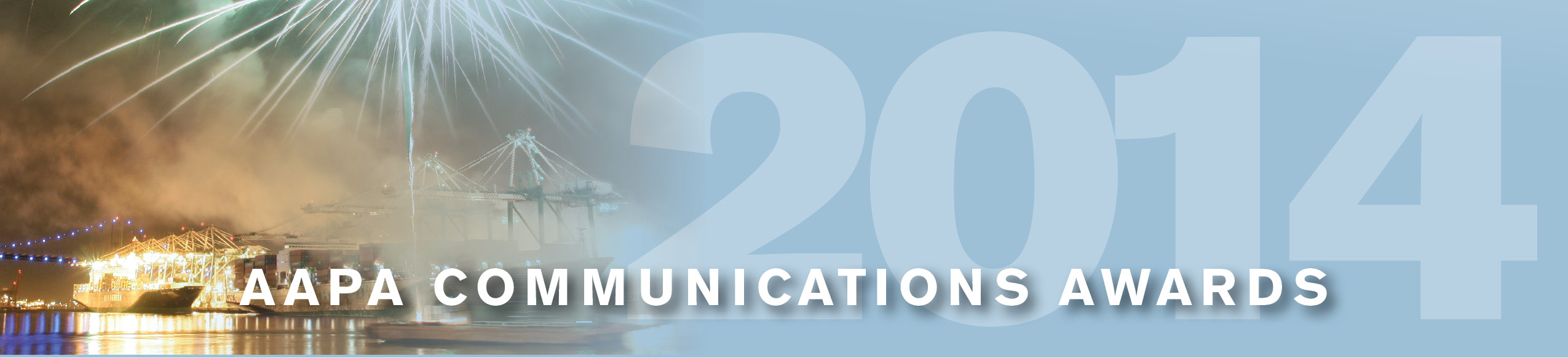 Port of 
New Orleans
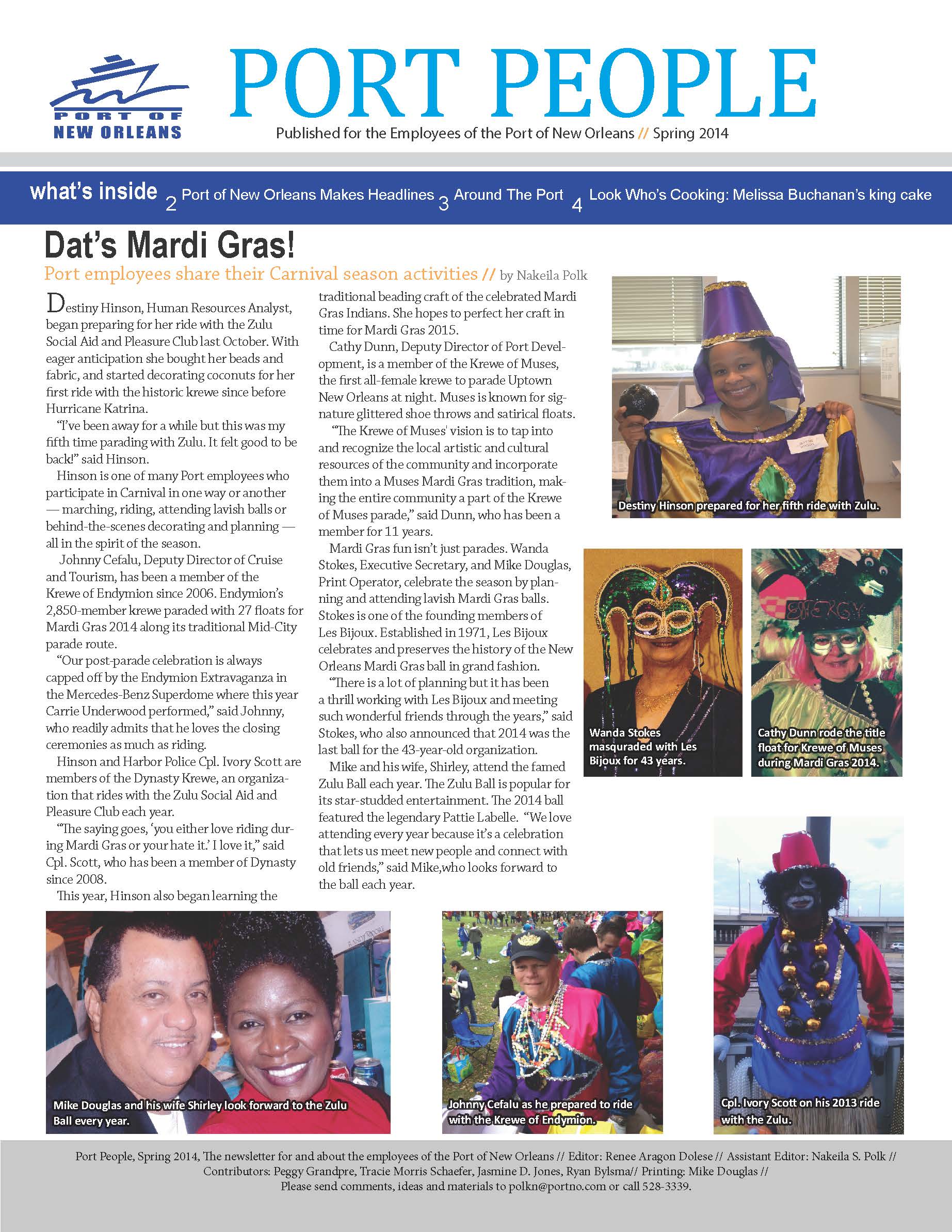 Port People
The Newsletter for and About the Employees of the Port of 
New Orleans
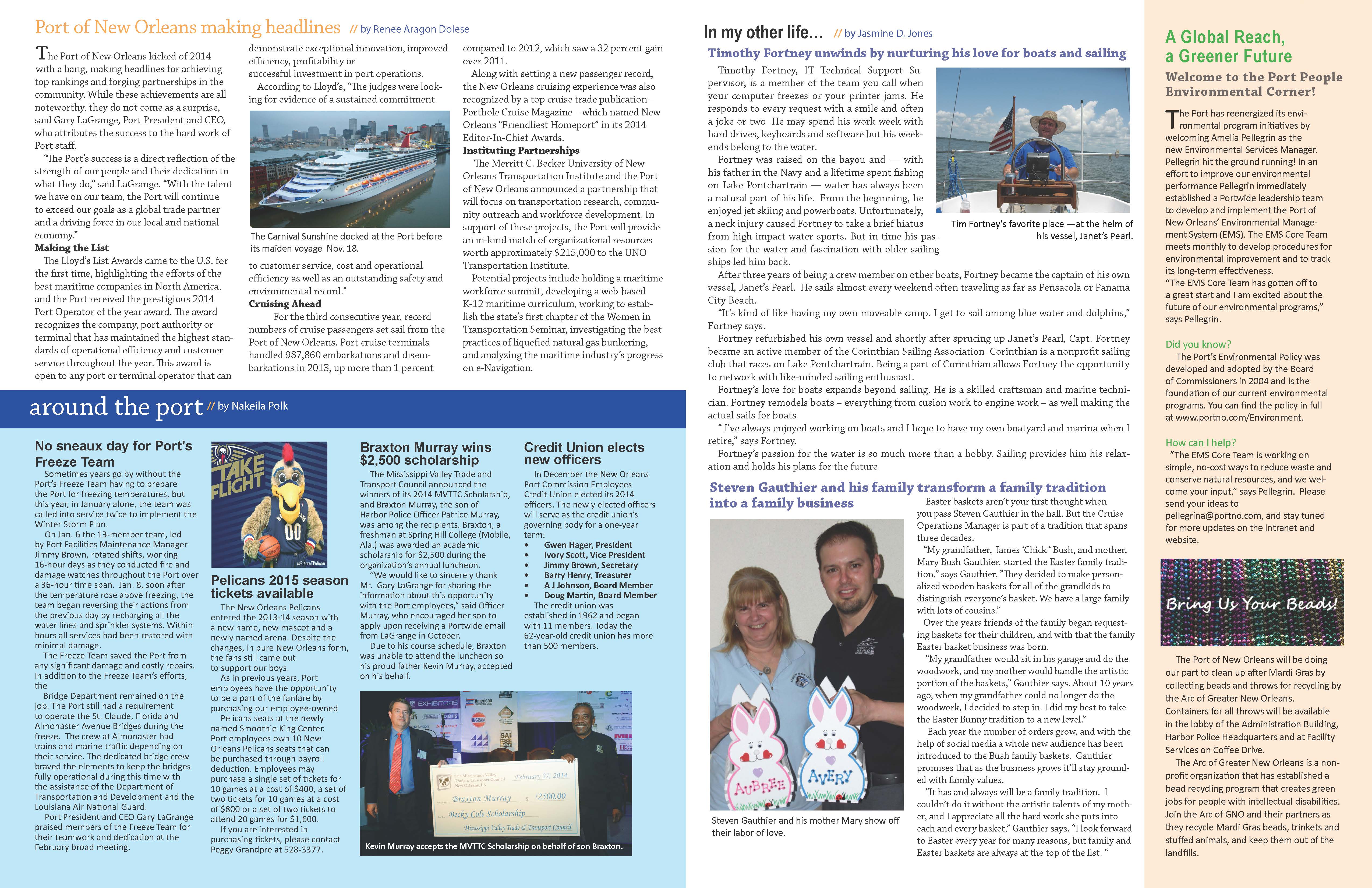 Periodicals
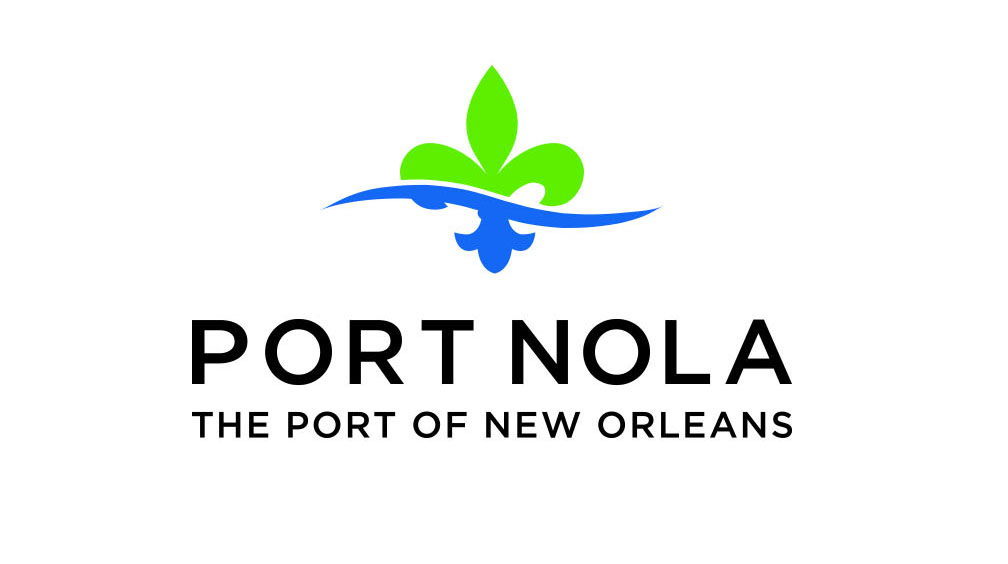